Wind Energy (Wind Power)
History of Wind Power
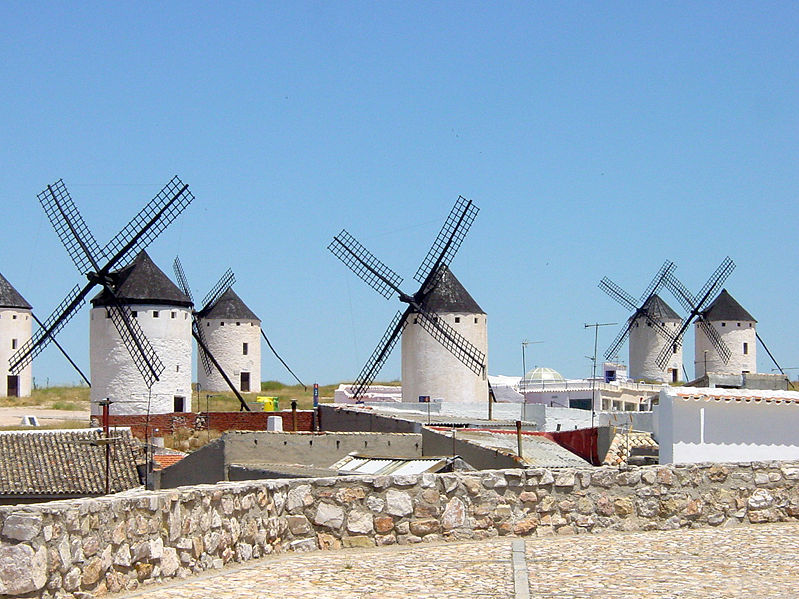 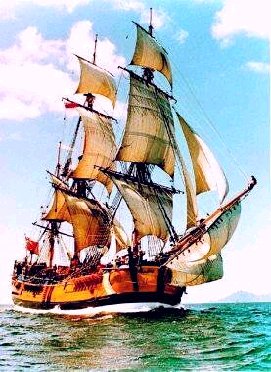 and…
From…
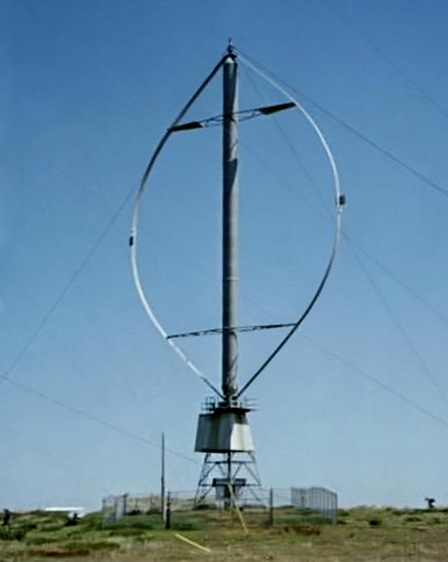 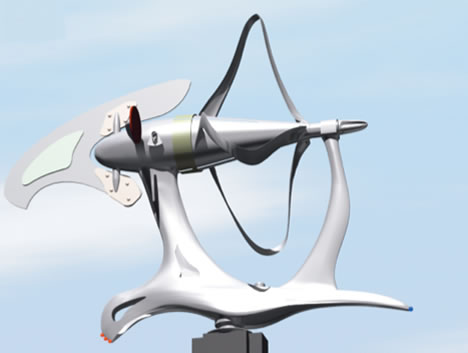 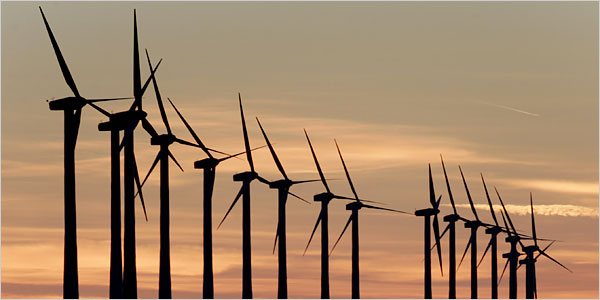 to…
Introduction
The focus on Renewable Energy Resources has increased significantly in the recent years in the wake of growing environmental pollution, rising energy demand and depleting fossil fuel resources. 

Different sources of renewable energy include biomass, solar, geothermal, hydroelectric, and wind.

Among These resources wind has proved to be a cheaper alternative energy resource and hence extensive research efforts have been put to improve the technology of electricity generation through wind. 

Installed wind generation capacity resource has increased from 25,000 MW to more than 200,000 MW in 10 years (from 2001 to 2010).
Wind Energy
Wind is a form of solar energy. Winds are caused by the uneven heating of the atmosphere by the sun, the irregularities of the earth's surface, and rotation of the earth.
 
 Wind energy (or wind power) describes the process by which wind is used to generate electricity.

Wind energy is the most reliable and effective renewable energy resource for responding to growing demand
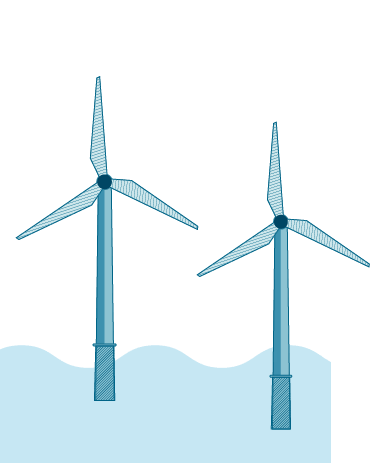 How Wind Power Is Generated:
The terms "wind energy" or "wind power" describe the process by which the wind is used to generate mechanical power or electricity.

 Wind turbines convert the kinetic energy of the wind into mechanical power. 

This mechanical power can be used for specific tasks such as a generator can convert this mechanical power into electricity to power homes, businesses, schools, and the like.
Wind Energy in Pakistan
Wind power is a form of renewable energy in Pakistan which makes up more than 6% of the total electricity production in the country. As of 2018, wind power capacity in Pakistan was 1,237 MW.
 The government is looking to increase the share of renewable energy and plans to add around 3.5 GW of wind energy capacity by 2018.
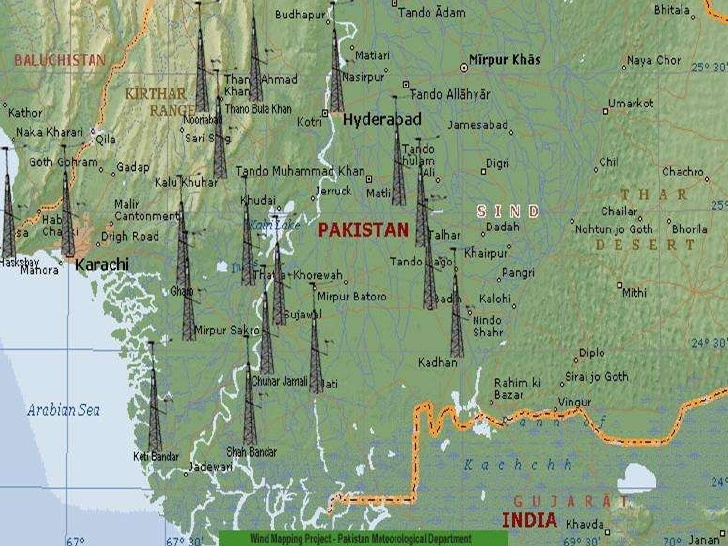 Wind Energy in Pakistan
Jhimpir Wind Farm
The Jhimpir Wind Power Plant was developed in Jhimpir, Sindh by Zorlu Energy Pakistan. The total cost of project is $136 million. Completed in 2002, it has a total capacity of 50 MW. This wind Corridor has a 50000 megawatt potential with average wind speeds over 7 meter per second. The government has announced upfront tariff and ROI of 17 percent which is highest in the world. There are 14 projects in the pipeline out of which 50 MW FFCEL project will achieve COD by mid December 2012.
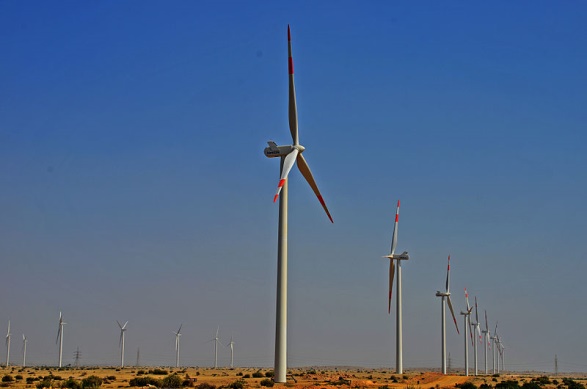 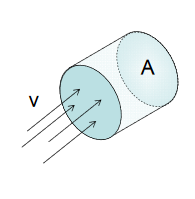 Wind PhysicsAvailable wind power
Wind Turbines
Wind turbines, like aircraft propeller blades, turn in the moving air and power an electric generator that supplies an electric current. 

Simply stated, a wind turbine is the opposite of a fan. Instead of using electricity to make wind, like a fan, wind turbines use wind to make electricity. 

The wind turns the blades, which spin a shaft, which connects to a generator and makes electricity.
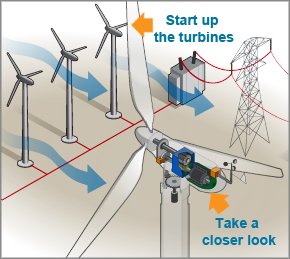 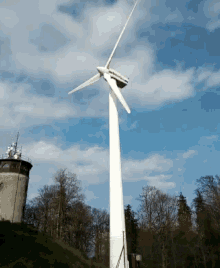 Types of Wind Turbines 
 Horizontal axis 
 Vertical-axis
Darrieus wind turbine 
Savonius wind turbine
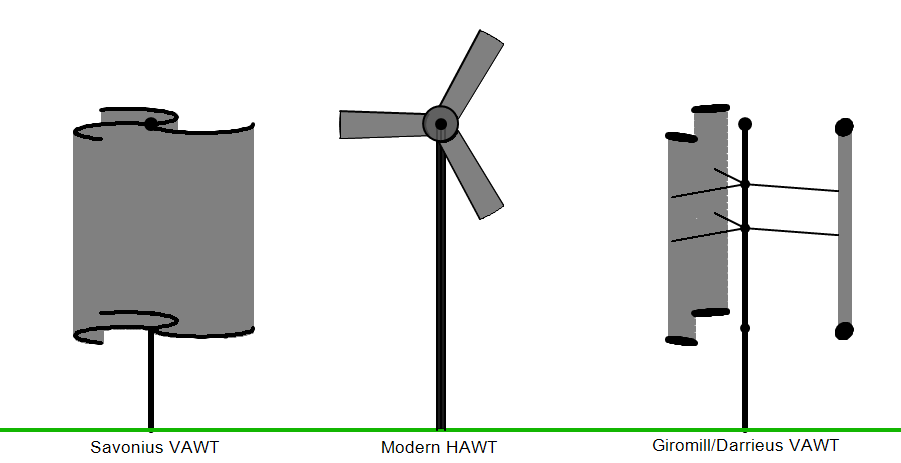 Types of Wind Turbines
Horizontal axis 
Horizontal axis means the rotating axis of the wind turbine is horizontal, or parallel with the ground.
 In big wind application, horizontal axis wind turbines are almost all you will ever see. However, in small wind and residential wind applications, vertical axis turbines have their place.
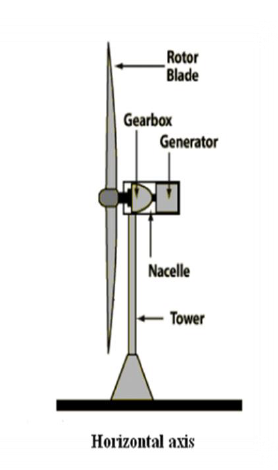 Types of Wind Turbines
Vertical axis
With vertical axis wind turbines the rotational axis of the turbine stands vertical or perpendicular to the ground.
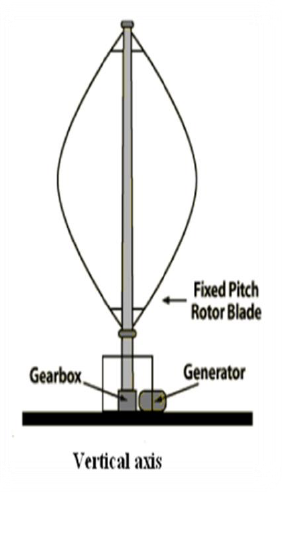 Types of Vertical Axis Wind Turbines
Darrieus wind turbine
The Darrieus wind turbine is a type of vertical axis wind turbine (VAWT) used to generate electricity from the energy carried in the wind. The turbine consists of a number of curved aerofoil blades mounted on a vertical rotating shaft or framework. The curvature of the blades allows the blade to be stressed only in tension at high rotating speeds.
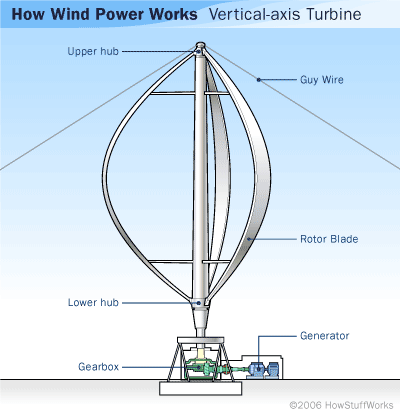 Types of Vertical Axis Wind Turbines
Savonius wind turbine
The Savonius turbine is one of the simplest turbines. Aerodynamically, it is a drag-type device, consisting of two or three scoops. Looking down on the rotor from above, a two-scoop machine would look like an "S" shape in cross section. Because of the curvature, the scoops experience less drag when moving against the wind than when moving with the wind. The differential drag causes the Savonius turbine to spin.
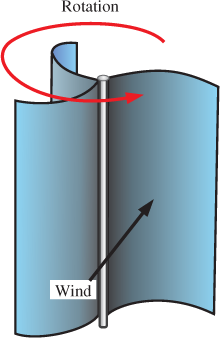 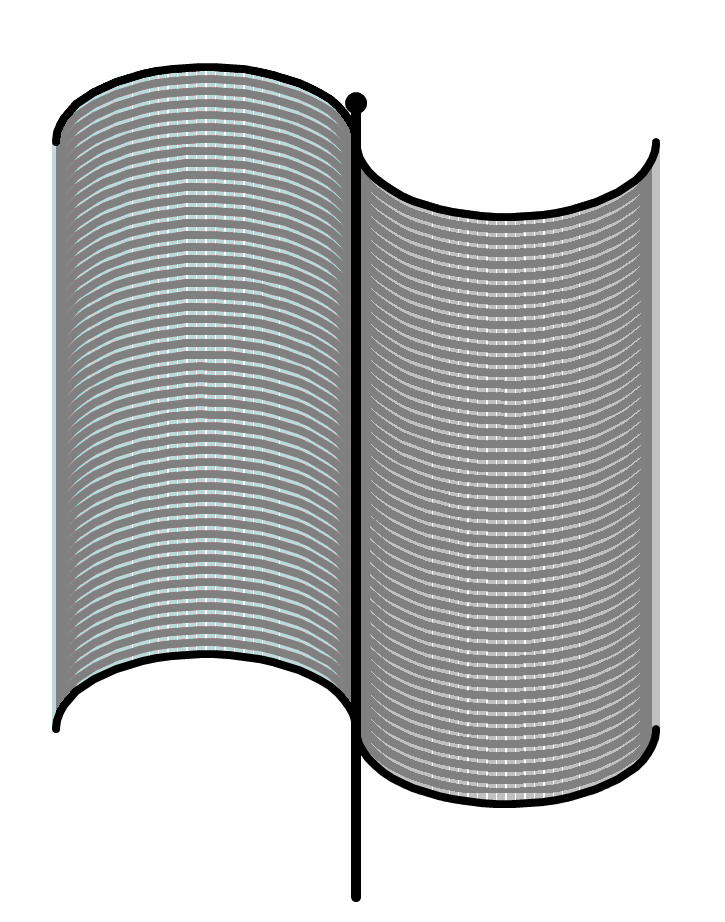 Wind Turbine Components
Yaw 
Pitch 
Drivetrain 
Cooling unit
Nacelle 
Rotor blades
Electronic controller
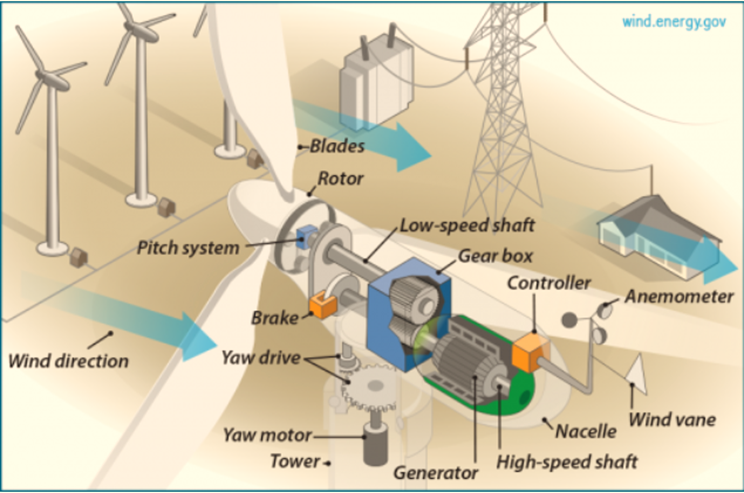 YAW
The yaw drive is an important component of the horizontal axis wind turbines' yaw system. 
To ensure the wind turbine is producing the maximal amount of electric energy at all times, the yaw drive is used to keep the rotor facing into the wind as the wind direction changes.
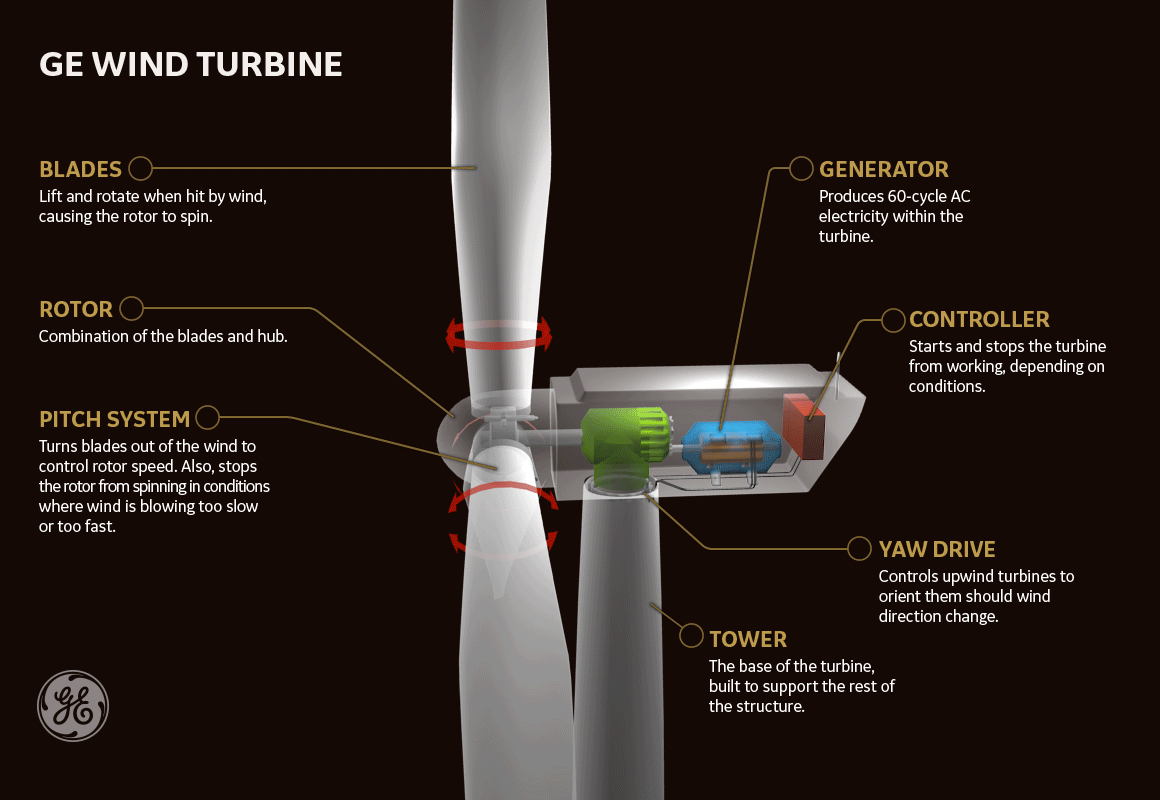 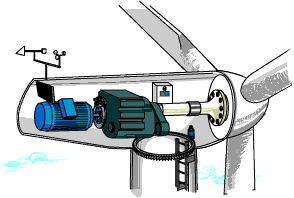 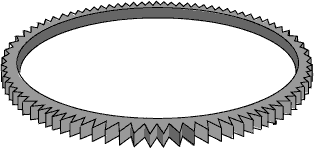 Pitch
On a pitch controlled wind turbine the turbine's electronic controller checks the power output of the turbine several times per second. 
When the power output becomes too high, it sends an order to the blade pitch mechanism which immediately pitches (turns) the rotor blades slightly out of the wind. Conversely, the blades are turned back into the wind whenever the wind drops again.
The rotor blades thus have to be able to turn around their longitudinal axis.
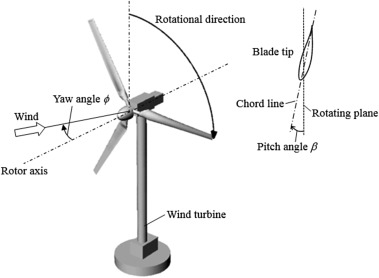 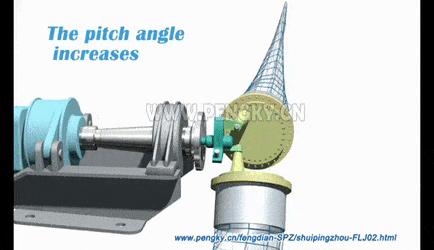 Drivetrain
The drivetrain of a wind turbine is composed of the gearbox and the generator, the necessary components that a turbine needs to produce electricity. 
The gearbox is responsible for connecting the low-speed shaft attached to the turbine blades to the high-speed shaft attached to the generator.
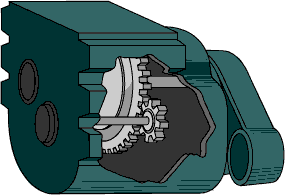 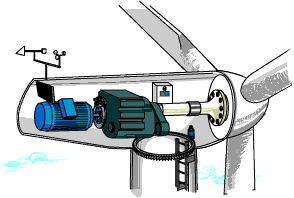 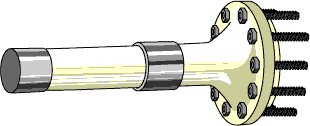 Nacelle
The nacelle contains the key components of the wind turbine, including the gearbox, and the electrical generator. 
Service personnel may enter the nacelle from the tower of the turbine. To the right of the nacelle we have the wind turbine rotor, i.e. the rotor blades and the hub.
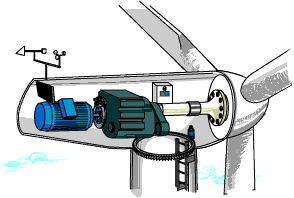 Rotor blades
The rotor blades capture the wind and transfer its power to the rotor hub. On a modern 1000 kW wind turbine each rotor blade measures about 27 metres (80 ft.) in length and is designed much like a wing of an aeroplane
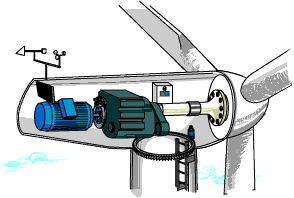 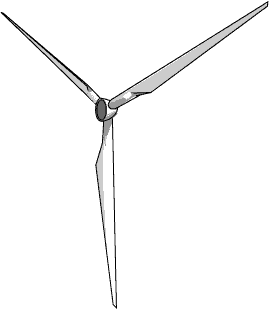 Cooling unit
The cooling unit contains an electric fan which is used to cool the electrical generator.
 In addition, it contains an oil cooling unit which is used to cool the oil in the gearbox.
 Some turbines have water-cooled generators.
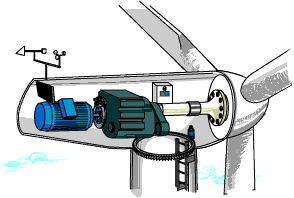 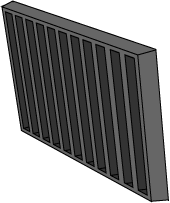 Efficiency in extracting wind power
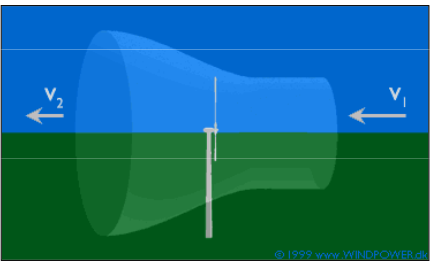 Wind Efficiency
Wind efficiency is the amount of kinetic energy in the wind that is converted to mechanical energy and electricity. Laws of physics described by Betz Limit says the maximum theoretical limit is 59.3%. The wind requires the rest of the energy to blow past the blades. This is in fact good. If a turbine trapped 100% of energy wind would stop blowing and the blades of a turbine cannot turn to produce electricity. 
It is, however, not possible for any machine, at present to convert all of the trapped 59.3% of kinetic energy from wind to electricity. There are limits due to the way generators are made and engineered, which further decrease the amount of energy that is finally converted to power. The average at present is 35-45%
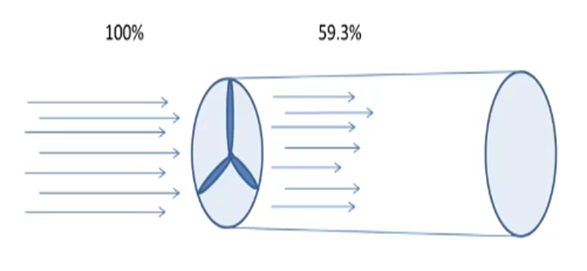 Wind Turbine Efficiency
Wind Capacity Factor
The capacity factor is the average power generated, divided by the rated peak power. 
Let's take a five-megawatt wind turbine. If it produces power at an average of two megawatts, then its capacity factor is 40% (2÷5 = 0.40, i.e. 40%).

Capacity Factor = Average Output / Peak Output 

Factors Improve Capacity Factor:

Wind speed 
Air density 
Larger and taller turbines
Choosing a wind turbine
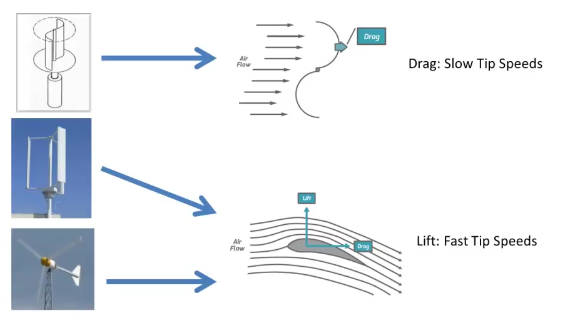 Lift and drag forces
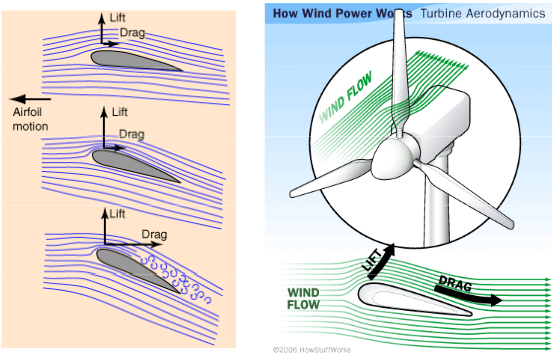 Numerical
Question 1: A wind turbine travels with the speed is 20 m/s and has a blade length of 30 m. Calculate the wind power.Solution:Given: Wind speed v = 20 m/s, blade length l = 30 m, air density ρ = 1.23 kg/m^3, area A = π l^2 = π × 30^2 = 2827.43 m^2 The wind power formula is given by,P = 1/2 ρ A V^3P = 1/2 × 1.23 kg/m^3 × 2827.43 m^2 × (20m/s)^3P = 13.91 MW.
Design of Wind Turbine
Main Rotor Design Method (ideal case):

Determine basic configuration: orientation and blade number

take site wind speed and desired power output

Calculate rotor diameter (accounting for efficiency losses) 

Select tip-speed ratio (higher, more complex airfoils, noise) and blade number (higher efficiency with more blades)

Design blade including angle of attack, lift and drag characteristics

Combine with theory or empirical methods to determine optimum blade shape
Advantages of Wind Energy
Clean & Environment friendly Fuel source 
Renewable & Sustainable
Cost Effective 
Industrial and Domestic Installation 
Job Creation
Disadvantages of Wind Energy
Fluctuation of Wind and Good wind sites 
Noise and aesthetic pollution
Not a profitable use of land 
Threat to wildlife